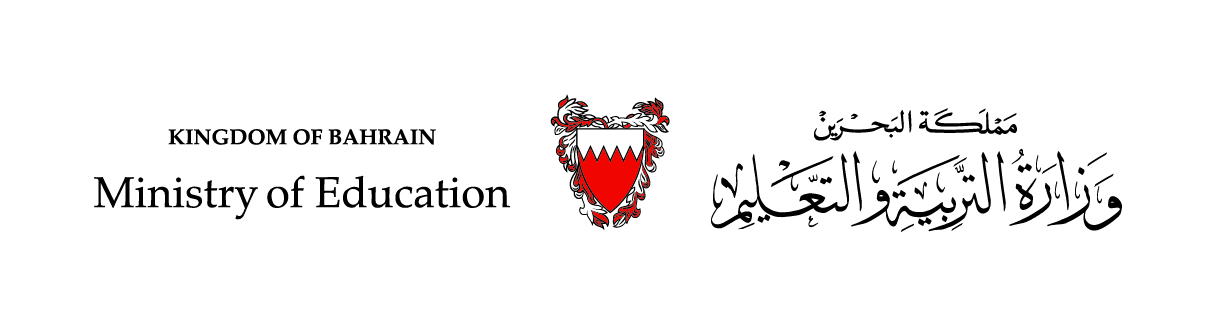 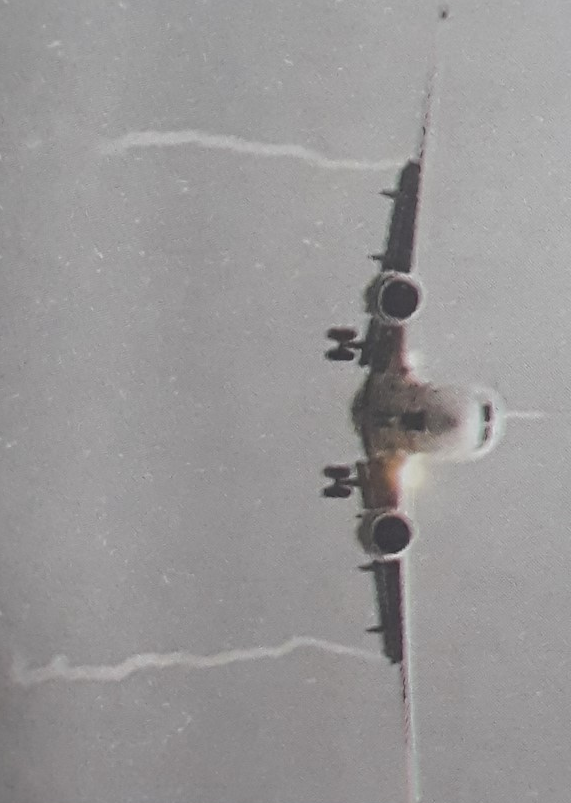 الوحدة الرابعة التسويق السياحيالفصل الثاني عشر
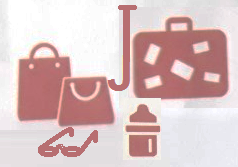 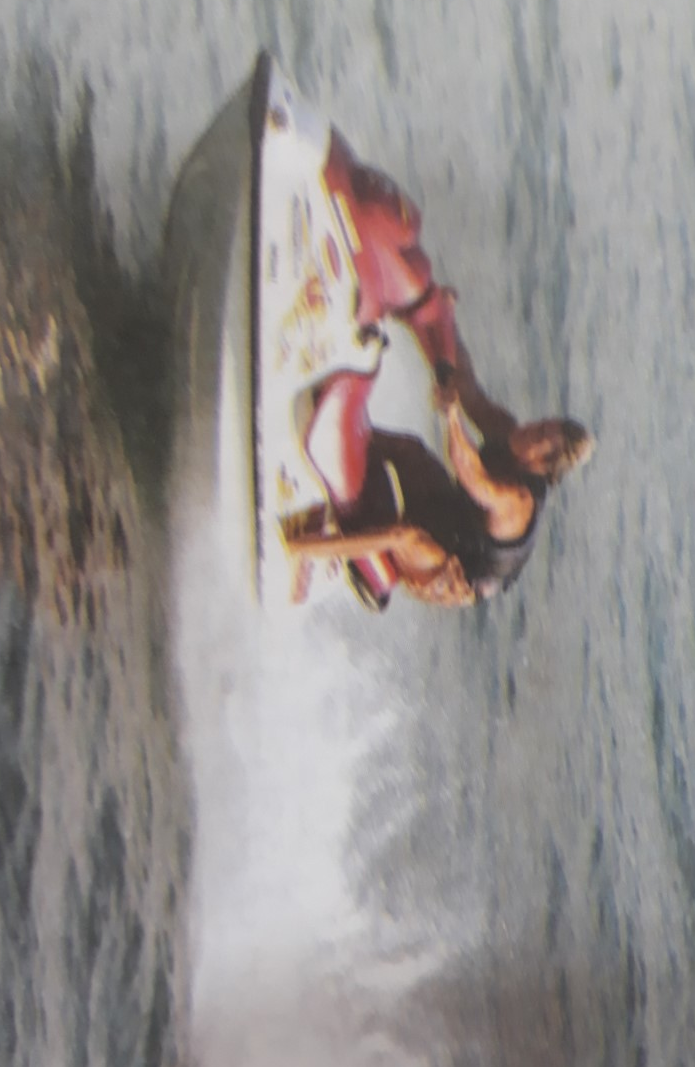 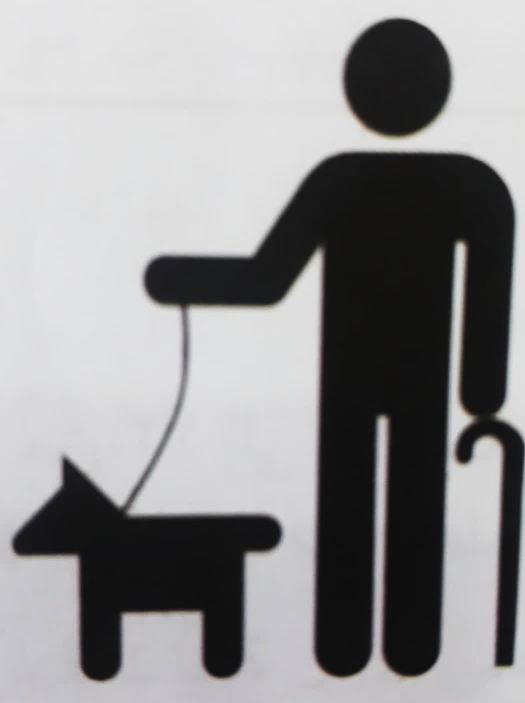 مقرر السفر والسياحة سفر 324
وزارة التربية والتعليم –الفصل الدراسي الثاني 2020-2021م
الفصل: الدراسي الثاني (اختياري)                  الصف: الثاني أو الثالث               الصفحة: 122-127
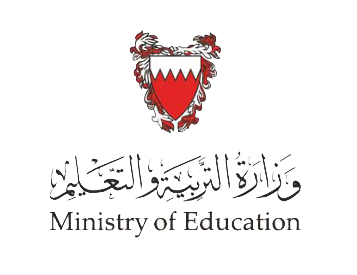 الأهداف
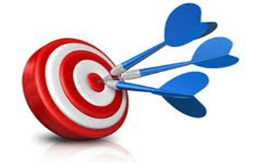 بعد دراسة الطالب للوحدة ينبغي أن يكون قادرًا على أن:
1- يعرف التسويق السياحي.
2- يعدد أهمية التسويق السياحي.
3- يذكر أهداف التسويق السياحي.
4- يذكر خصائص التسويق السياحي.
5- يميز بين الطلب السياحي والعرض السياحي.
وزارة التربية والتعليم –الفصل الدراسي الثاني 2020-2021م
الدرس: التسويق السياحي                  المقرر: السفر والسياحة    سفر 324
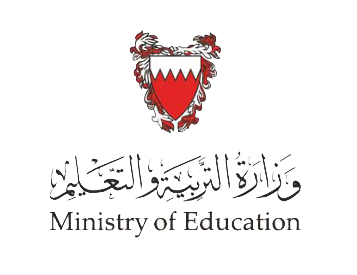 الفصل الثاني عشر: التسويق السياحي
التسويق السياحي:
هو نشاط ادري وفني تقوم  به المنظمات والمنشآت السياحية داخل الدولة وخارجها، لتحديد الأسواق السياحية المرتقبة، بهدف تنمية وزيادة الحركة السياحية.
وزارة التربية والتعليم –الفصل الدراسي الثاني 2020-2021م
الدرس: التسويق السياحي                  المقرر: السفر والسياحة    سفر 324
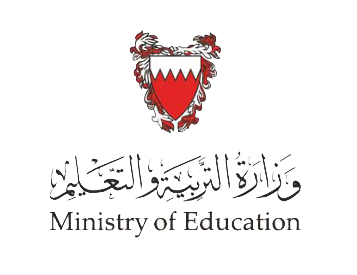 أهمية التسويق السياحي
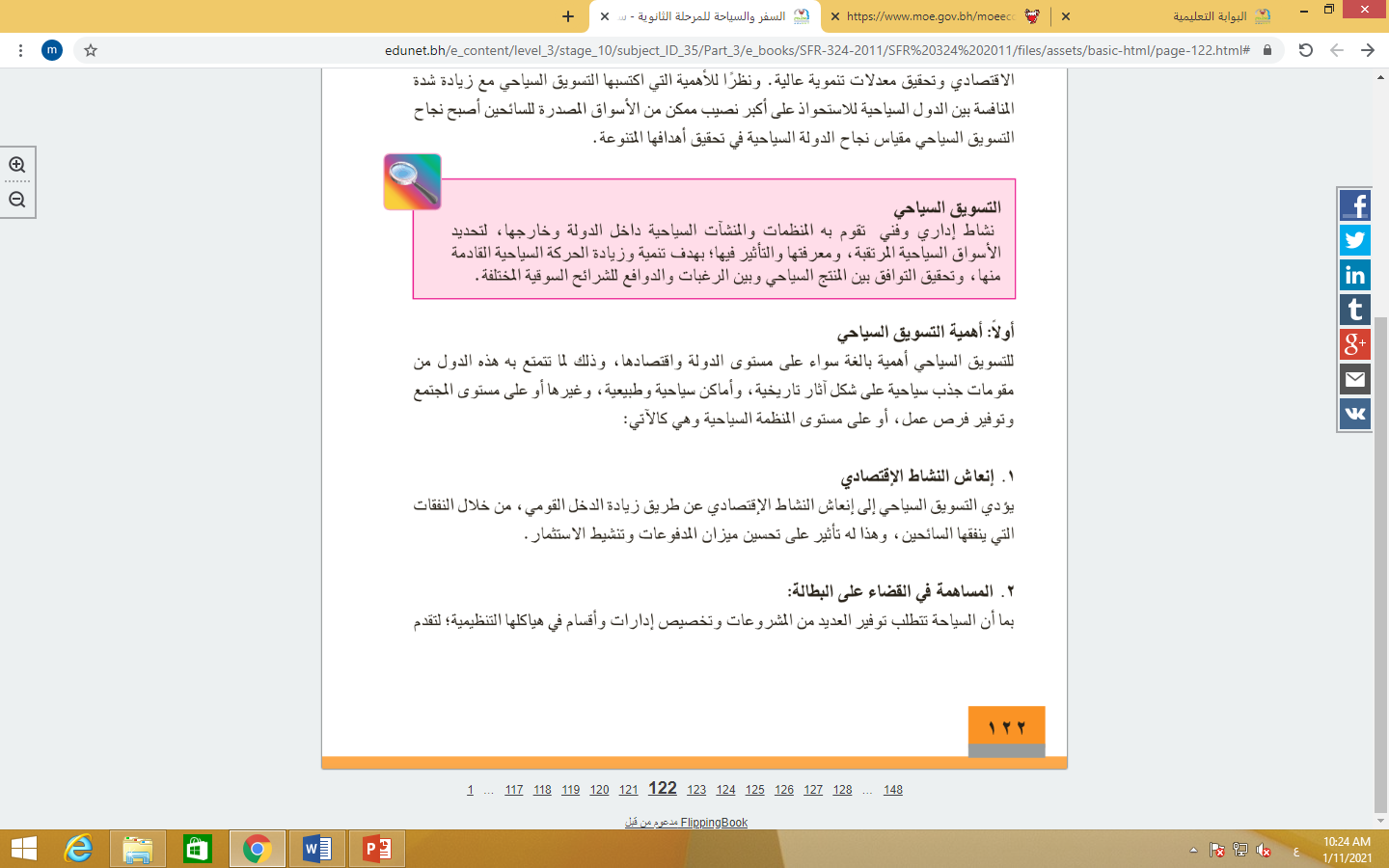 وزارة التربية والتعليم –الفصل الدراسي الثاني 2020-2021م
الدرس: التسويق السياحي                  المقرر: السفر والسياحة    سفر 324
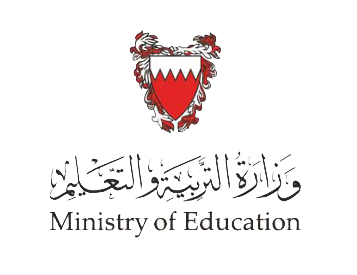 أهداف التسويق السياحي
معرفة السائح واكتشاف حاجاته ورغباته.
دعم مركز المنطقة السياحية المعلن عنها في الأسواق السياحية وزيادة طلب السياح لزيارتها.
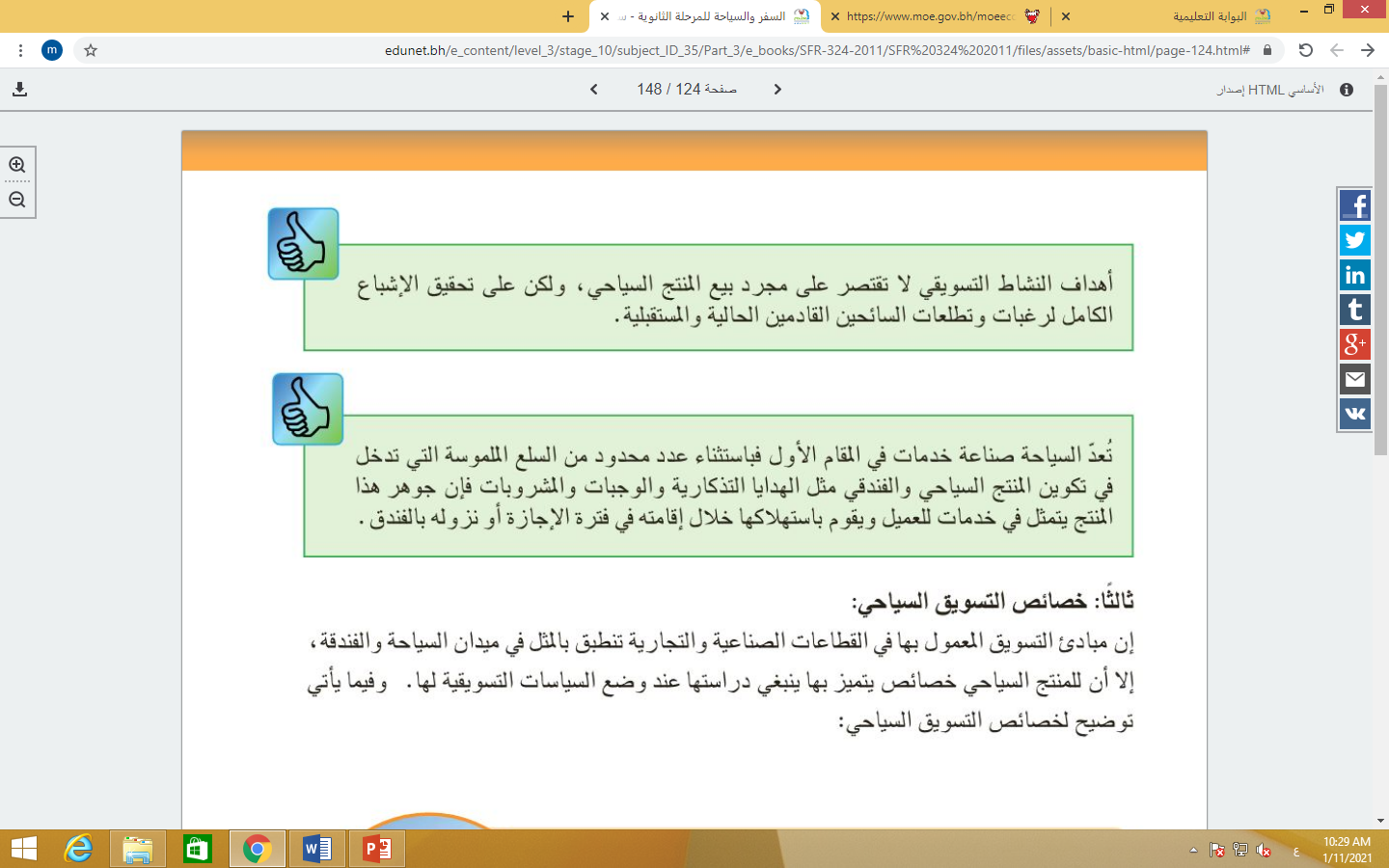 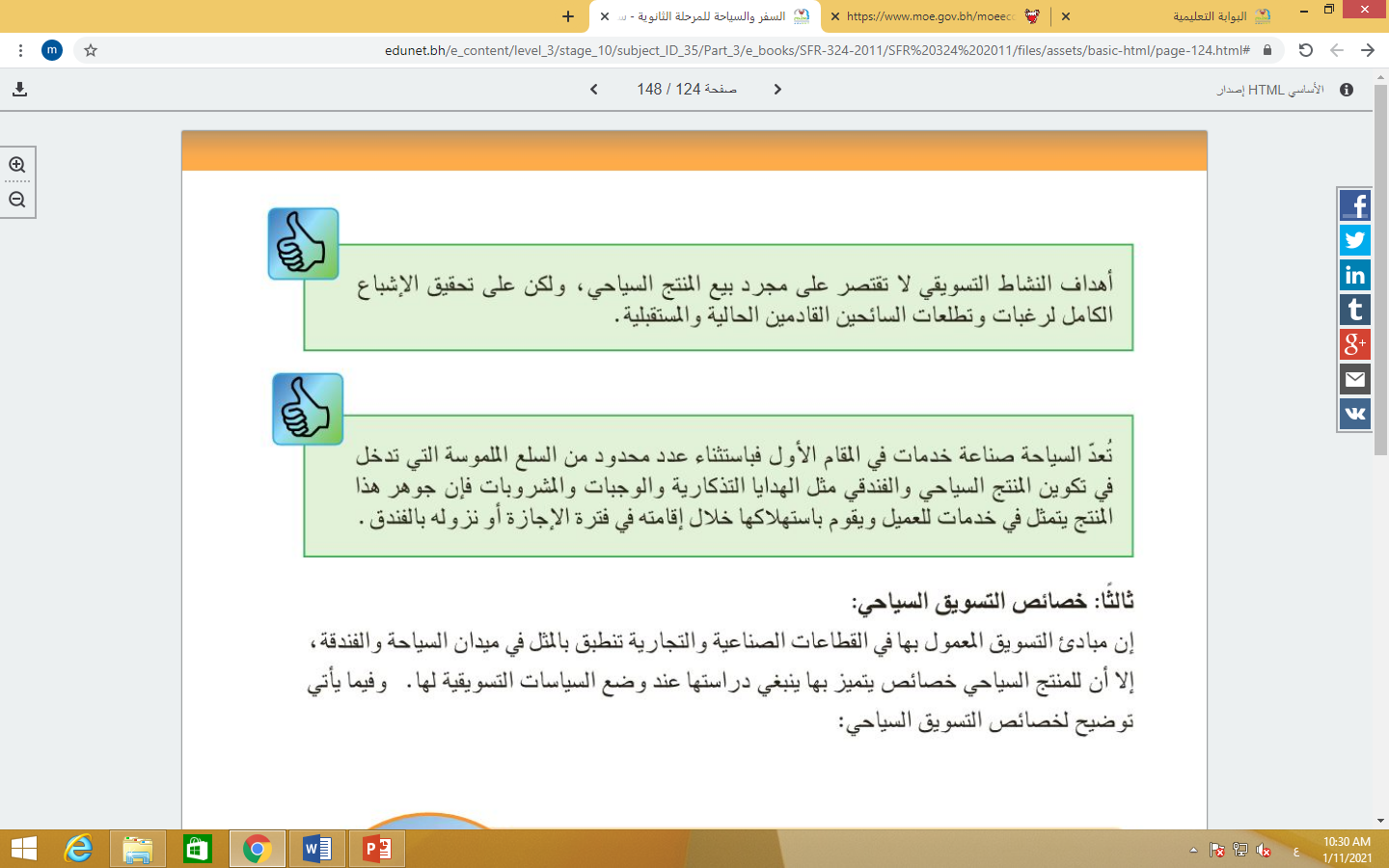 وزارة التربية والتعليم –الفصل الدراسي الثاني 2020-2021م
الدرس: التسويق السياحي                  المقرر: السفر والسياحة    سفر 324
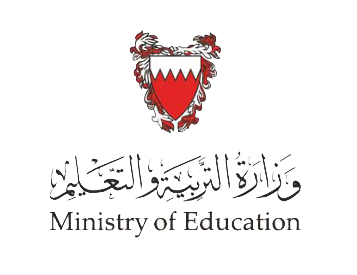 الفصل الثاني عشر: التسويق السياحي
خصائص التسويق السياحي
إثارة دوافع 
واتجاهات السائحين
يمكن تسويقه
 في كل وقت ومكان
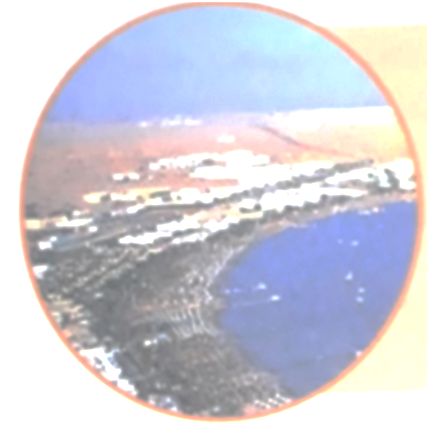 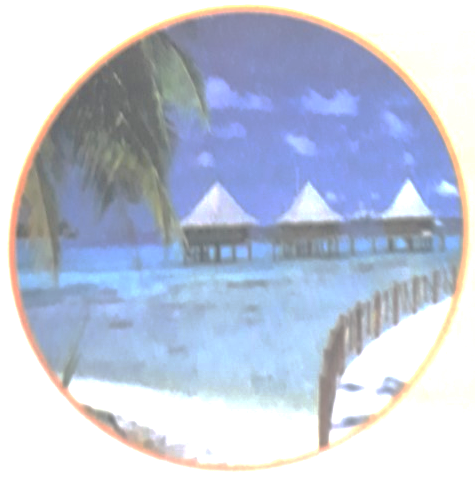 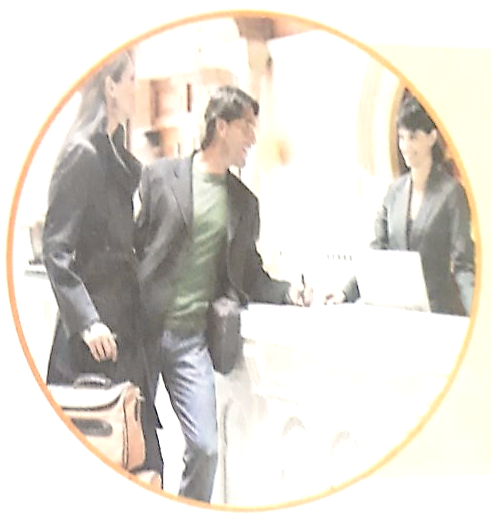 يبرز معالم 
الدولة السياحية
جمود مكونات 
العرض السياحي
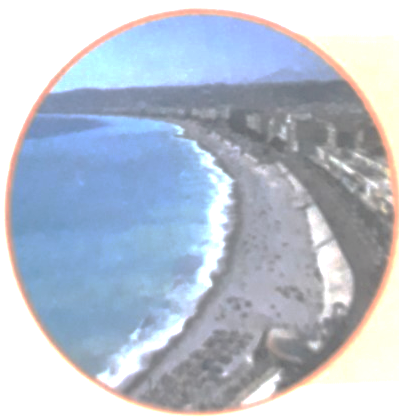 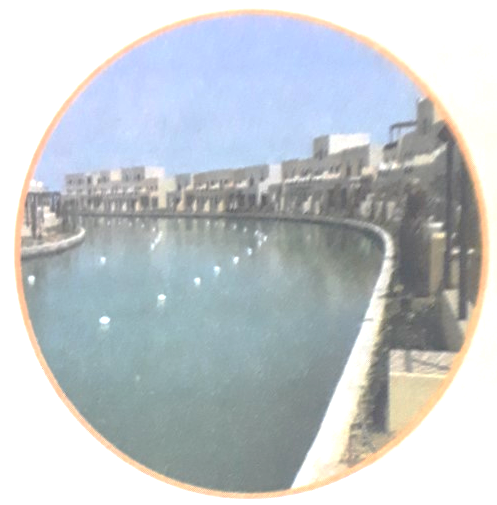 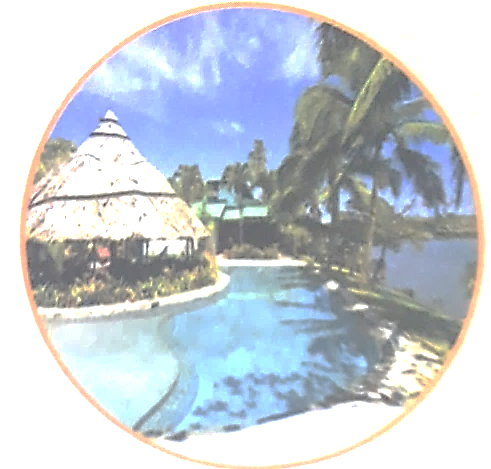 علاقة مباشرة 
بين المنشأة السياحية والسائح
المنتج السياحي
 متاح لأكثر من شخص في وقت واحد
وزارة التربية والتعليم –الفصل الدراسي الثاني 2020-2021م
الدرس: التسويق السياحي                  المقرر: السفر والسياحة    سفر 324
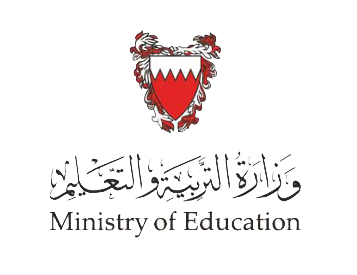 العرض والطلب السياحي
الطلب السياحي  
كمية ما يرغبه السياح من أماكن سياحية.
العرض السياحي
هو كل ما يمكن أن يقدم ويعرض للسائح المرتقب.
عوامل العرض السياحي
الخدمات والسلع المقدمة
الطبيعة الجذابة
تاريخ الحضارات والثقافة
وزارة التربية والتعليم –الفصل الدراسي الثاني 2020-2021م
الدرس: التسويق السياحي                  المقرر: السفر والسياحة    سفر 324
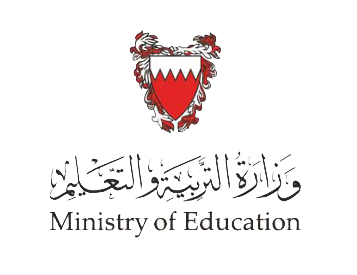 1. يقوم التسويق السياحي على إثارة الدوافع والاتجاهات لدى السائحين:
أ- تعريف التسويق السياحي.
ب- أهمية التسويق السياحي.
ج- أهداف التسويق السياحي.
د- خصائص التسويق السياحي.
وزارة التربية والتعليم –الفصل الدراسي الثاني 2020-2021م
الدرس: التسويق السياحي                  المقرر: السفر والسياحة    سفر 324
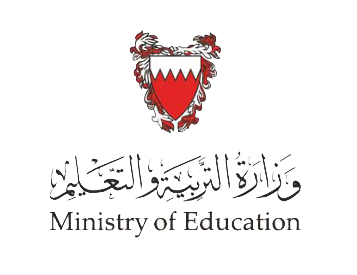 2.تلعب السياحة دورا فاعلا في اقتصاديات الدول، حيث تساهم في:
بناء محطات معالجة وفنادق.
ب- توفير فرص عمل، وتنمية سياحية.
ج- تغيير شريحة من المجتمع.
د- غرس قيم المحافظة على البيئة.
وزارة التربية والتعليم –الفصل الدراسي الثاني 2020-2021م
الدرس: التسويق السياحي                  المقرر: السفر والسياحة    سفر 324
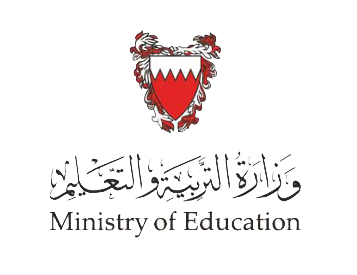 3. العرض السياحي هو:
كمية ما يرغبه السياح من أماكن سياحية.
ب- معرفة السائح واكتشاف حاجاته ورغباته.
ج-هو كل ما يمكن أن يقدم ويعرض للسائح المرتقب.
د- انعاش النشاط الاقتصادي عن طريق زيادة الدخل القومي.
وزارة التربية والتعليم –الفصل الدراسي الثاني 2020-2021م
الدرس: التسويق السياحي                  المقرر: السفر والسياحة    سفر 324
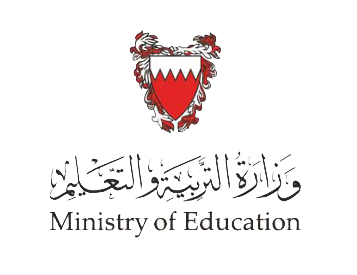 4. هو نشاط ادري وفني تقوم  به المنظمات والمنشآت السياحية داخل الدولة وخارجها:
أ- تعريف التسويق السياحي.
ب- أهمية التسويق السياحي.
ج- أهداف التسويق السياحي.
د- خصائص التسويق السياحي.
وزارة التربية والتعليم –الفصل الدراسي الثاني 2020-2021م
الدرس: التسويق السياحي                  المقرر: السفر والسياحة    سفر 324
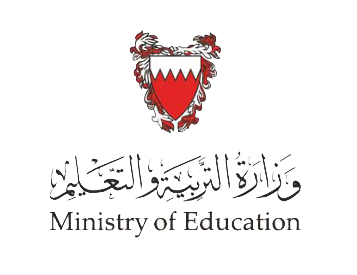 خصائص التسويق السياحي.
أضغط  على السهم للانتقال إلى السؤال التالي
وزارة التربية والتعليم –الفصل الدراسي الثاني 2020-2021م
الدرس: التسويق السياحي                  المقرر: السفر والسياحة    سفر 324
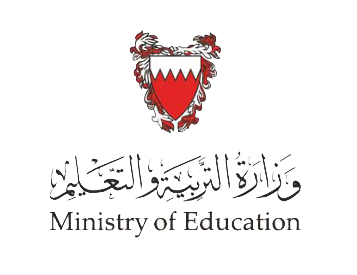 أضغط على السهم  للرجوع إلى السؤال
وزارة التربية والتعليم –الفصل الدراسي الثاني 2020-2021م
الدرس: التسويق السياحي                  المقرر: السفر والسياحة    سفر 324
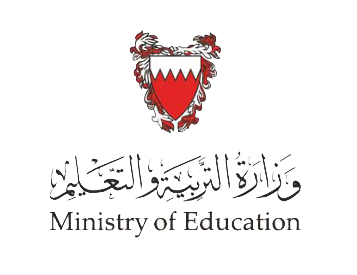 توفير فرص عمل، وتنمية سياحية.
أضغط  على السهم للانتقال إلى السؤال التالي
وزارة التربية والتعليم –الفصل الدراسي الثاني 2020-2021م
الدرس: التسويق السياحي                  المقرر: السفر والسياحة    سفر 324
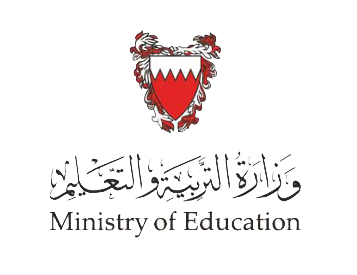 أضغط على السهم  للرجوع إلى السؤال
وزارة التربية والتعليم –الفصل الدراسي الثاني 2020-2021م
الدرس: التسويق السياحي                  المقرر: السفر والسياحة    سفر 324
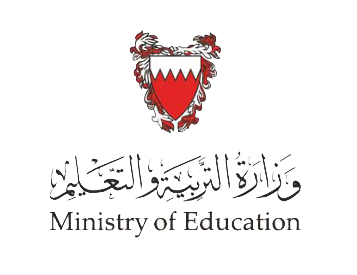 هو كل ما يمكن أن يقدم ويعرض للسائح المرتقب.
أضغط  على السهم للانتقال إلى السؤال التالي
وزارة التربية والتعليم –الفصل الدراسي الثاني 2020-2021م
الدرس: التسويق السياحي                  المقرر: السفر والسياحة    سفر 324
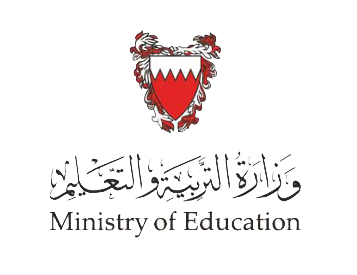 أضغط على السهم  للرجوع إلى السؤال
وزارة التربية والتعليم –الفصل الدراسي الثاني 2020-2021م
الدرس: التسويق السياحي                  المقرر: السفر والسياحة    سفر 324
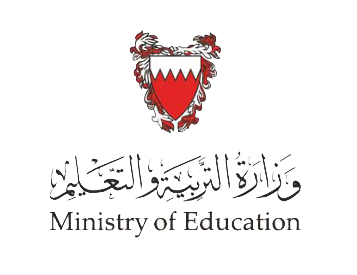 التسويق السياحي.
أضغط  على السهم للانتقال إلى السؤال التالي
وزارة التربية والتعليم –الفصل الدراسي الثاني 2020-2021م
الدرس: التسويق السياحي                  المقرر: السفر والسياحة    سفر 324
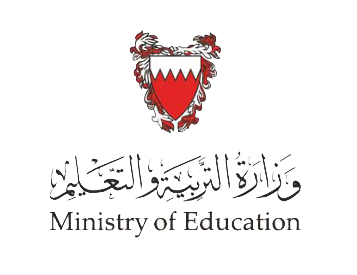 أضغط على السهم  للرجوع إلى السؤال
وزارة التربية والتعليم –الفصل الدراسي الثاني 2020-2021م
الدرس: التسويق السياحي                  المقرر: السفر والسياحة    سفر 324
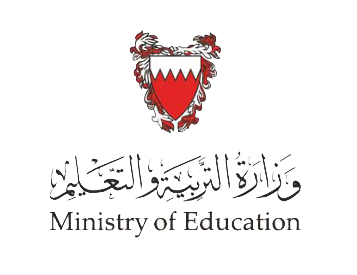 انتهى الدرس 
آملين  
تحقيق 
أهدف التسويق السياحي 
شكرا 
مع التوفيق والنجاح
لمزيد من المعلومات:
www.Edunet.com       1- زيارة البوابة التعليمية 
        2- حل أسئلة وأنشطة الكتاب المدرسي.
وزارة التربية والتعليم –الفصل الدراسي الثاني 2020-2021م
الدرس: التسويق السياحي                  المقرر: السفر والسياحة    سفر 324